Nutrition and Cardiovascular Diseases
PHAR322
Outline
Atherosclerosis
Coronary Heart Disease
Stroke
Hypertension
Heart Failure
Atherosclerosis
Source:  https://www.nhlbi.nih.gov/health/health-topics/topics/atherosclerosis/
Pathology & development
Source:  http://healthyprotocols.com/2_athero.htm
Concepts
Thrombus
Embolus
Embolism
Angina pectoris
Intermittent claudicating
Aneurysm
Causes
Can begin in Childhood and Adolescence
Risk
Shear Stress/hypertension
VLDL, LDL
Smoking
Diabetes Mellitus
Age & Gender
Coronary Heart DiseasePathology
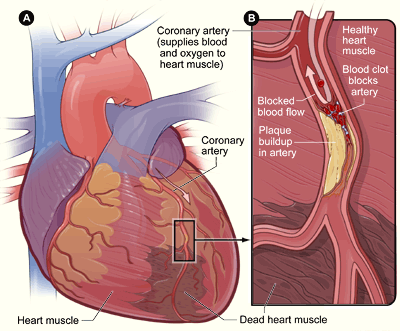 Source:  http://www.nhlbi.nih.gov/health//dci/Diseases/Cad/CAD_SignsAndSymptoms.html
Risk Factors for CHD
Non-modifiable
Modifiable
Age 
Gender
Family history
Tot Cholesterol
Smoking
Excess Alcohol Consumption
Inactivity
Hypertension
Low HDL, High LDL
High triglycerides
symptoms
Angina Pectoris
Fatigue
Shortness of breath
Nausea and/or vomiting
Sweating
ASSESSING CHD 10 year Risk
Each one of you calculate your risk of CHD in the next 10 years

Refer to 
https://www.nhlbi.nih.gov/health-pro/guidelines/current/cholesterol-guidelines/quick-desk-reference-html/10-year-risk-framingham-table
Stroke
Ischaemic 
Hemmoraeghic 
Transient Ischemic attack


Stroke and malnutrition
Stroke and dehydration
Stroke, nutritional status, and outcomes
Hypertension
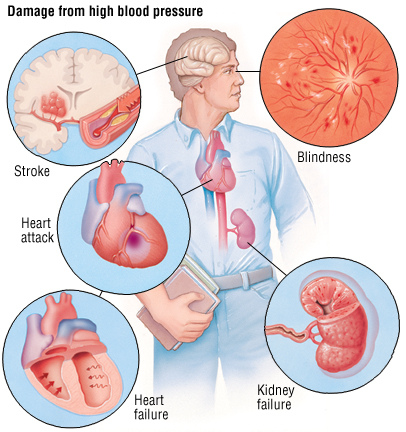 Blood pressure
Systolic
Diastolic

Hypertension
What is hypertension
Systolic= ?
Diastolic= ?
Source:  http://patienteducationcenter.org/information/high-blood-pressure-hypertension/
Factors that increases BP
Salt sensitivity
Excess Alcohol consumption
Genetics/family history
Aging
Diet
Congestive Heart Failure
How does it happen? 
Chronic
Acute
Why? 
Heart muscle
kidney

Causes
CHD
Cardiomyopathy
Overworked muscle 

Sodium and fluids
The Cardio-protective diet
The Classics
The findings or not!
Fat
Dietary Fiber
Carbohydrates
Plant Sterol and Stanols
Iron
Calcium  & Pottassium
Garlic
Dark Chocolate